Types of Feedback
&
Its Effects
By: Nafees Ahamad,
AP, EECE, Dept. 
DIT University, Dehradun
Types of Feedback
There are two types of feedback −
Positive feedback
Negative feedback: Its effects are 
Error is reduced 
Sensitivity of the system due to parameter variations and unwanted internal and external disturbances are reduced
Response becomes fast (Time constant reduces)
System may become more stable or Unstable 
Overall gain is reduced
Positive feedback
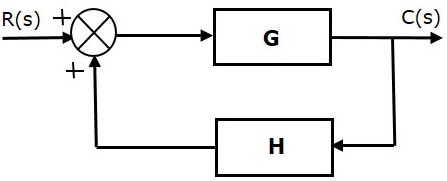 Its Transfer function
Negative feedback
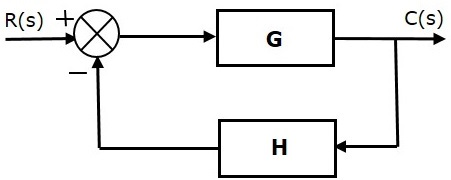 Its Transfer function
Effect of parameter variation in an open loop system
G(s)
Input
Output
C(s)
R(s)
Effect of parameter variation in a closed loop system
G(s)
E(s)
R(s)
C(s)
H(s)
Effect of parameter variation in a closed loop system…
Sensitivity
Sensitivity in Open loop system
Sensitivity in closed loop system
Sensitivity in closed loop system…
Effect of feedback on Disturbance
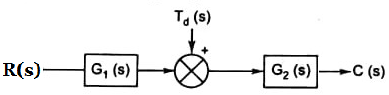 Effect of feedback on Disturbance
Consider closed loop system: 
Consider disturbance in the forward path as shown below




Again, to get the effect of disturbance[Td(s)] on output, let us put I/P, R(s) = 0, as shown on next slide
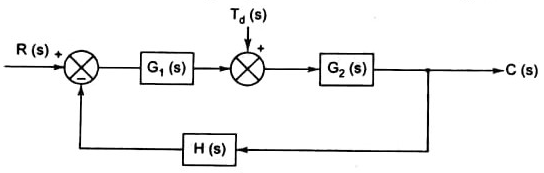 Effect of feedback on Disturbance…
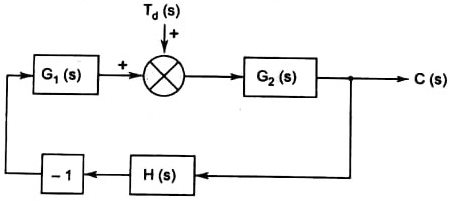 Effect of feedback on Disturbance…
Effect of feedback on Disturbance…
Consider disturbance in the feedback path as shown below





To get the effect of disturbance[Td(s)] on output, let us put I/P, R(s) = 0, as shown on next slide
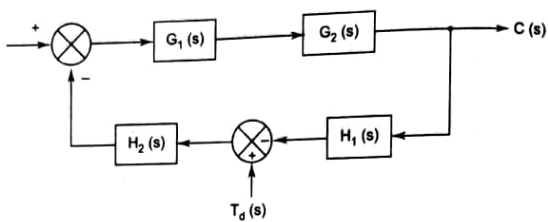 Effect of feedback on Disturbance…
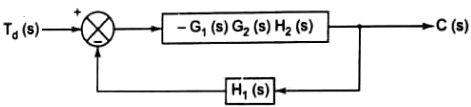 Effect of feedback on Disturbance…
Consider disturbance in the output as shown below





To get the effect of disturbance[Td(s)] on output, let us put I/P, R(s) = 0, as shown on next slide
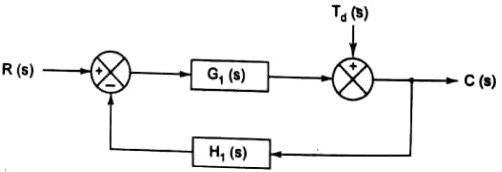 Effect of feedback on Disturbance…
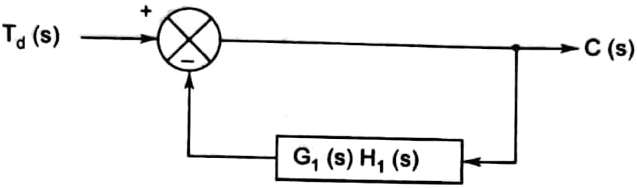 Thanks
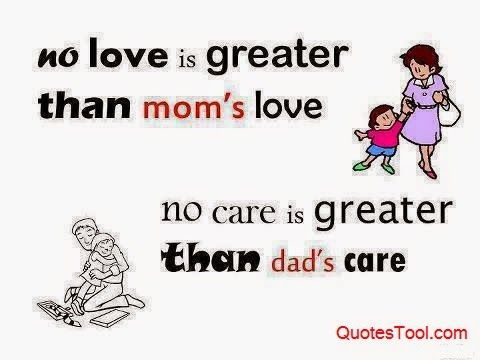